আজকের মাল্টিমিডিয়া ক্লাস রুমে সবাইকে স্বাগত
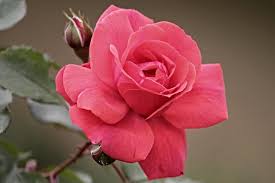 শ্রেণিঃ- দাখিল ৭ম 
বিষয়ঃ- গণিত 
অধ্যায়ঃ- ৫ম 
সময়ঃ- ৪৫ মিনিট 
তারিখঃ- ০৭/০৬/২০২০ ইং
দেলওয়ারা বেগম 
সহকারি শিক্ষক  বি,এসসি (গণিত) 
আলতাদীঘি স্নাতক মাদরাসা ,শেরপুর, বগুড়া । 
মোবাইলঃ ০১৭২৮২৪৭৯১০
ই-মেইল- delwara1979@gmail.com
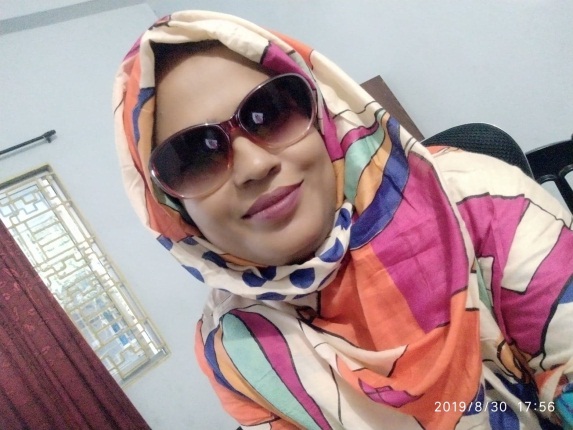 জ্যামিতিতে চতুর্ভুজের চারটি বাহু ও চারটি কোণ সমান হলে তাকে কি বলে?
বলতো নিচের চিত্রটি কি আকৃতির?
তোমরা কি কেউ বলতে পারবে? বর্গের প্রত্যেক বাহুর দৈর্ঘ্য a হলে এর ক্ষেত্রফল কত হবে?
a
a± কে a এর কি বলা হয়?
পাটিগণিত বা বীজগণিতে কোন সংখ্যাকে দুইবার গুণ করা হলে ঐ গুণফলকেও বর্গ বলে।
সূত্রের সাহায্যে বর্গ নির্ণয়
পাঠ শেষে শিক্ষার্থীরা ............
১. বর্গ নির্ণয়ের বীজগণিতীয় সূত্রগুলো   বলতে পারবে; 
২. বর্গ নির্ণয়ের বীজগণিতীয় সূত্রের জ্যামিতিক ব্যাখ্যা প্রদান করতে পারবে; 
৩. বর্গ নির্ণয়ের সূত্র প্রয়োগ করে দ্বিপদী রাশির বর্গ নির্ণয় করতে পারবে।
এসো এবার আমরা নিচের চিত্রগুলো চিহ্নিত করার চেষ্টা করি
প্রত্যেক বাহুর পরিমাপ a হলে এর ক্ষেত্রফল কত?
আয়তের দৈর্ঘ্য a এবং প্রস্থ  b ধরলে এর ক্ষেত্রফল  কত হবে?
প্রত্যেক বাহুর পরিমাপ b হলে এর ক্ষেত্রফল কত?
?
ab
?
a±
?
b
b±
b
a
a
বর্গক্ষেত্র
বর্গক্ষেত্র
আয়তক্ষেত্র
এবার বলতো a+b দ্বারা কি বোঝায়?
a ও b এর সমষ্টির সমান দৈর্ঘ্যের একটি বাহু।
[Speaker Notes: আয়তের ক্ষেত্রফল =ab; যদি a=b হয় তবে আয়তটি কি ধরনের ক্ষেত্র হবে? ab=a.a=a², aএর বর্গ  =a²; a² বলতে এমন একটি বর্গ বোঝায় যার প্রত্যেক বাহুর দৈর্ঘ্য  a;তদ্রুপ b²বলতে এমন একটি বর্গ বোঝায় যার প্রত্যেক বাহুর দৈর্ঘ্য b;]
h
তাহলে (a+b)± দ্বারা কি বোঝায়?
a+b
ab
(a+b)±এর জ্যামিতিক রূপ হলো (a+ b) বাহু বিশিষ্ট বর্গ; যার এক পাশে a বাহুর মাথায় এবং অপর পাশে b বাহুর মাথায় দুইটি পরস্পর লম্ব টানলে বর্গ ক্ষেত্রটির ভেতরে চারটি ক্ষেত্রফল a±, ab, ab ও  b± পাওয়া যাবে।
a±
a
a
+
+
ab
b±
b
b
a+b
+
a±
+
ab
+
সুতরাং (a+b)±=
ab
b±
এবার বলতো এই আলোচনা থেকে আমরা কি সিদ্ধান্ত  নিতে পারি?
সূত্র-১:   (a+b)±= a±+2ab+b±
https://www.youtube.com/watch?v=cmMENM-4pR
এসো আমরা এখন একটি ভিডিও দেখি
এখানে ক্লিক করুন
সূত্র-২:  (a-b)±=a±-2ab+b±
একক কাজ
একক কাজের সমাধান মিলিয়ে নাও
বর্গের ১নং সূত্র ব্যবহার করে নিচের রাশিটির বর্গ নির্ণয় কর
2x+3y
= (2x+3y)±
=  (2x)±+ 2.2x.3y+(3y)±
= 4x±+12xy+9y±
জোড়ায় কাজ
বর্গ নির্ণয় করঃ (5x+7)    এবং  (xy-3)
দলগত কাজ
বর্গের ১ নং সূত্রের জ্যমিতিক ব্যাখ্যা দাও এবং একটি দ্বিপদী রাশি গঠণ করে তাকে ১ নং ও ২ নং সূত্র ব্যবহার করে বর্গ নির্ণয় কর।
মূল্যায়ন
১। বর্গ নির্ণয়ের ১ নং সূত্রটি কি?
২। বীজগণিতীয় রাশি a=b হলে (a+b)±সূত্রটির রূপ কি হবে?
৩। 3 এর বর্গ কত?
৪। কোন সুত্র ব্যবহার করে (a-4) এর বর্গ নির্ণয় করতে হবে?
৫। বর্গ ও আয়তাকার ক্ষেত্রের ক্ষেত্রফল কী?
বাড়ির কাজ
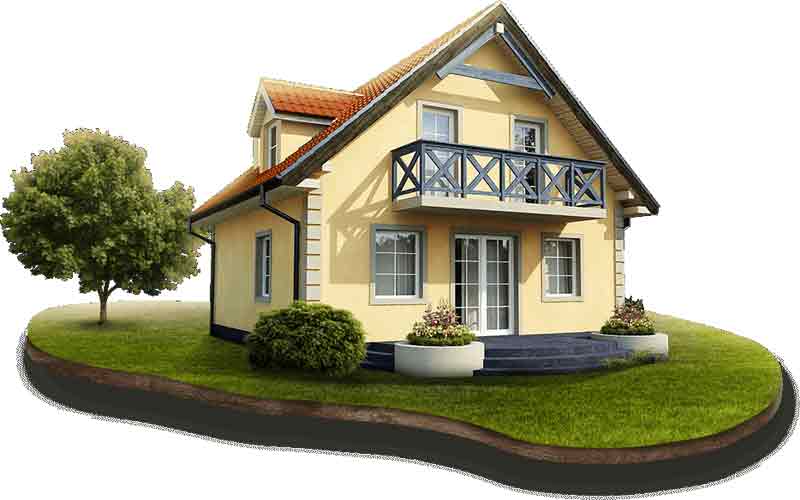 সূত্রের সাহায্যে বর্গ নির্ণয় কর
1. 990
2. 5x-7
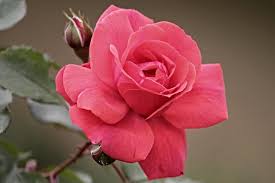 Thanks